Advanced Nursing Practice in der Schweiz: Bundesrechtliche Aspekte
Daniel Wenger, Wissenschaftlicher Mitarbeiter Sektion Weiterentwicklung Gesundheitsberufe, BAG
Donnerstag, 3. Oktober 2024
1
Symposium: Advanced Nursing Practice – GSD Freiburg
Was sagt die Bundesverfassung?
Art. 117a Medizinische Grundversorgung
1 Bund und Kantone sorgen im Rahmen ihrer Zuständigkeiten für eine ausreichende, allen zugängliche medizinische Grundversorgung von hoher Qualität. Sie anerkennen und fördern die Hausarztmedizin als einen wesentlichen Bestandteil dieser Grundversorgung.
Art. 117b Pflege
1  Bund und Kantone anerkennen und fördern die Pflege als wichtigen Bestandteil der Gesundheitsversorgung und sorgen für eine ausreichende, allen zugängliche Pflege von hoher Qualität. 
2 Sie stellen sicher, dass eine genügende Anzahl diplomierter Pflegefachpersonen für den zunehmenden Bedarf zur Verfügung steht und dass die in der Pflege tätigen Personen entsprechend ihrer Ausbildung und ihren Kompetenzen eingesetzt werden.
Donnerstag, 3. Oktober 2024
Symposium: Advanced Nursing Practice – GSD Freiburg
2
Bundesratsentscheid
25. Januar 2023
Das EDI wird beauftragt, in Zusammenarbeit mit dem WBF zu prüfen, ob dem Bundesrat bis Ende April 2024 im Rahmen der Vernehmlassung auch ein Vorentwurf zur Revision des GesBG (SR 811.21) mit den folgenden Massnahmen unterbreitet werden soll:
Regelung des Masters in Pflegewissenschaft
Regelung des Berufs der Advanced Practice Nurse (APN)
Regelung der digitalen Kompetenzen für Gesundheitsfachpersonen
Donnerstag, 3. Oktober 2024
Symposium: Advanced Nursing Practice – GSD Freiburg
3
Aktuelle Arbeiten
2023–2024
Gesetzliche Grundlagen in Ausarbeitung: 
Neues Bundesgesetz über die Arbeitsbedingungen in der Pflege
Revision des Gesundheitsberufegesetzes (GesBG)
Frühling –Sommer 2024
Herbst – Winter 2024
Vernehmlassungsverfahren
Änderung des Gesetzesentwurfs und der Botschaft zum Gesetz
Entscheid des Bundesrates zur Überweisung der Botschaft an das Parlament
Frühling 2025
Parlamentarische Beratungen
Ab Sommer 2025
Donnerstag, 3. Oktober 2024
Symposium: Advanced Nursing Practice – GSD Freiburg
4
Überlegungen zum Auftrag des Bundesrats
Leistungs-finanzierung
Bildungspolitik
Recht und Gesetzes-grundlagen
Regelungen Master und APN
Weiter-entwicklung der Pflege
Gesundheits-politik
Bedürfnisse und Erwartungen Bevölkerung
Donnerstag, 3. Oktober 2024
Symposium: Advanced Nursing Practice – GSD Freiburg
5
In die Vernehmlassung geschickte Gesetzesartikel
Donnerstag, 3. Oktober 2024
Symposium: Advanced Nursing Practice – GSD Freiburg
6
Vernehmlassungsergebnisse (1/2)
Construction de la LPSan
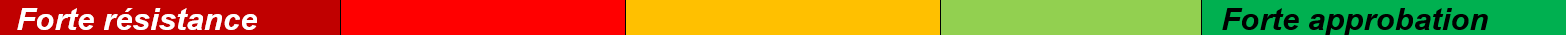 Starke Ablehnung
Starke Zustimmung
Donnerstag, 3. Oktober 2024
Symposium: Advanced Nursing Practice – GSD Freiburg
7
Vernehmlassungsergebnisse (2/2)
Construction de la LPSan
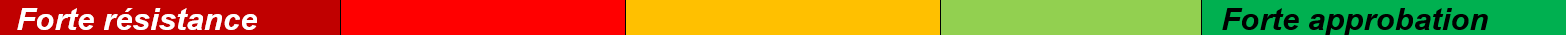 Starke Ablehnung
Starke Zustimmung
Donnerstag, 3. Oktober 2024
Symposium: Advanced Nursing Practice – GSD Freiburg
8
Fazit
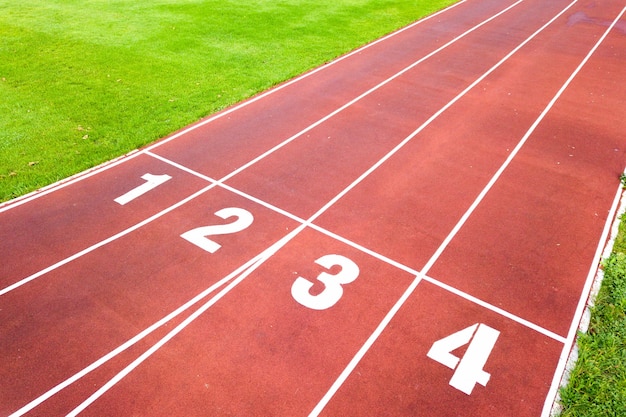 Donnerstag, 3. Oktober 2024
Symposium: Advanced Nursing Practice – GSD Freiburg
9
Vielen Dank für Ihre Aufmerksamkeit!